#EuropeForCulture
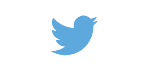 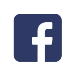 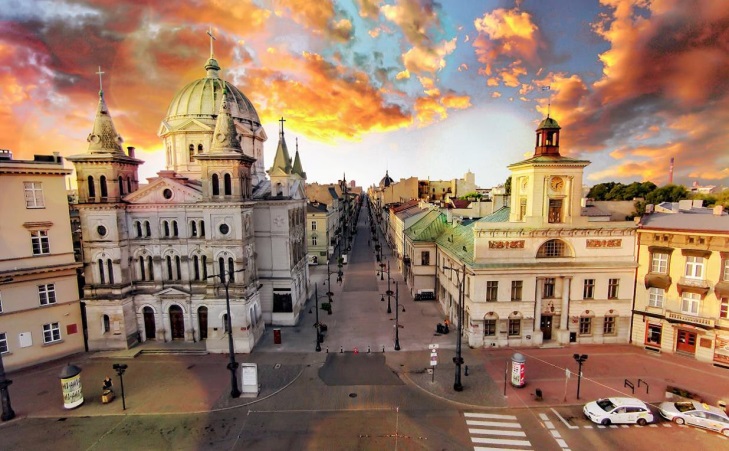 European Year of Cultural Heritage 
2018
© European Heritage Label
[Speaker Notes: City of Lodz, Poland
European Heritage Label Candidate site]
What is cultural heritage?
Resources inherited from the past in all forms and aspects: tangible, intangible and digital. Including:
Monuments and sites

Landscapes and natural sites

Skills, knowledge and expressions of human creativity (oral traditions, festivals, songs, etc.)
Collections in museums, libraries and archives (paintings, books, artefacts, etc.) 


 Film heritage
Why a Year for 
Cultural Heritage?
To encourage the sharing and appreciation of Europe's cultural heritage as a shared resource; 

To raise awareness of common history and values; 

To reinforce a sense of belonging to Europe; and

To better protect, safeguard, reuse, enhance, valorise and promote Europe's cultural heritage.
© European Heritage Label
[Speaker Notes: © Pol Englebert Joutes]
The European Year 
will promote:
Cultural heritage as a pivotal component of cultural diversity and inter-cultural dialogue;

Cultural heritage's contribution to the economy; and

Cultural heritage as an important element of the relations between the EU and third countries.
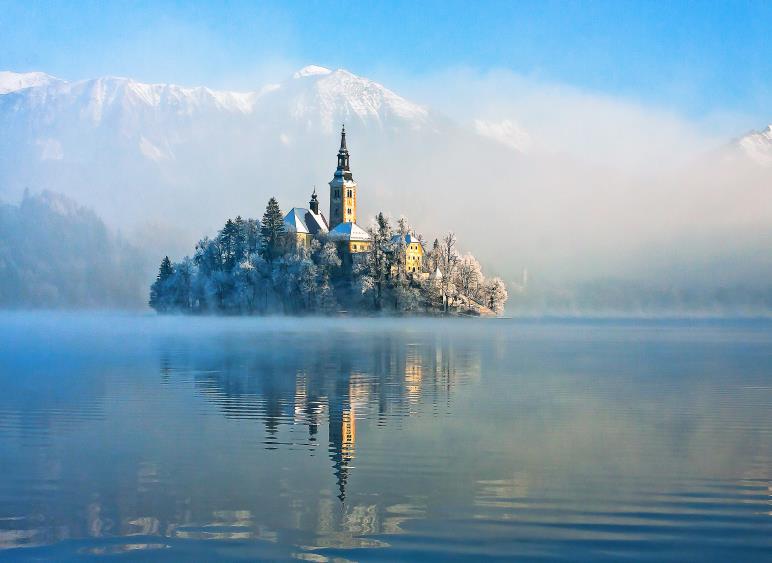 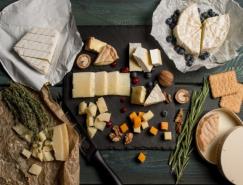 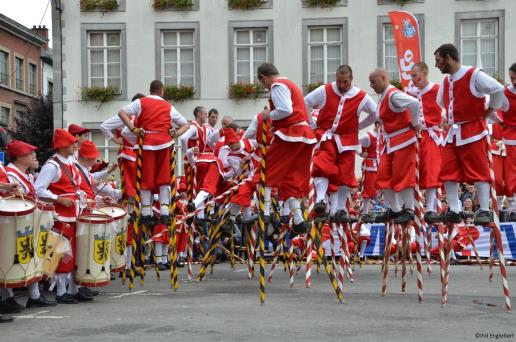 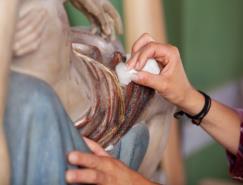 © Photo Franc Ferjan
© Shutterstock
© Shutterstock
© Pol Englebert Joutes
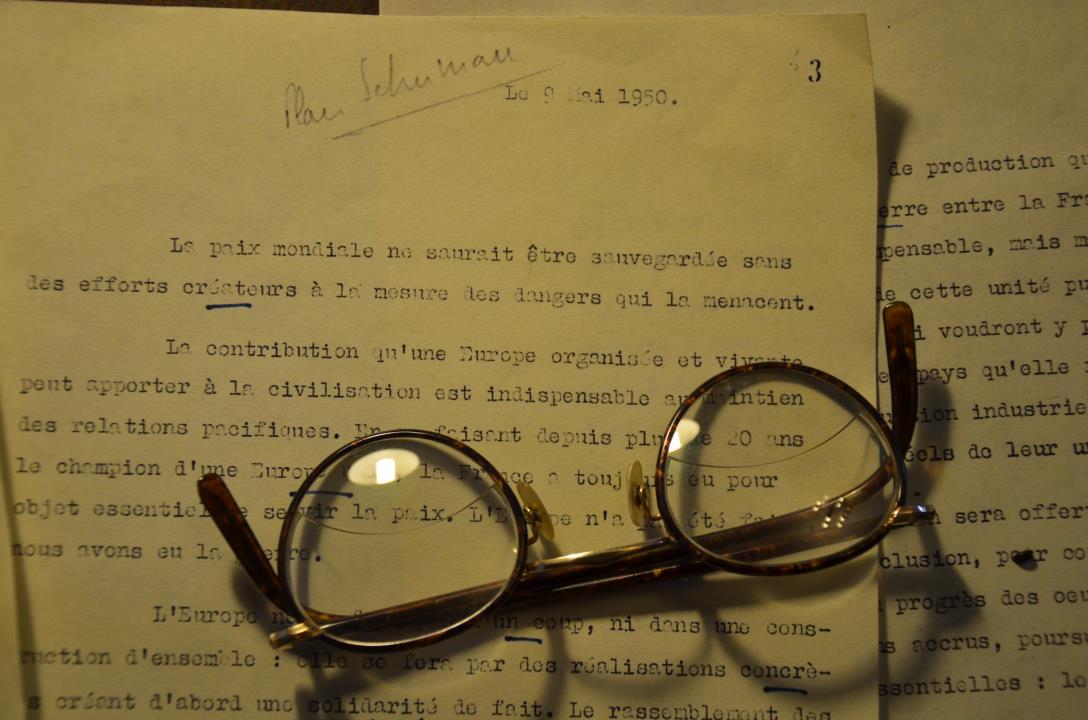 © European Heritage Label
Cultural heritage is not only a legacy from the past, it is also a resource for our future
Where?
Projects and events will take place all across Europe

EU delegations will also help promote the Year outside the EU
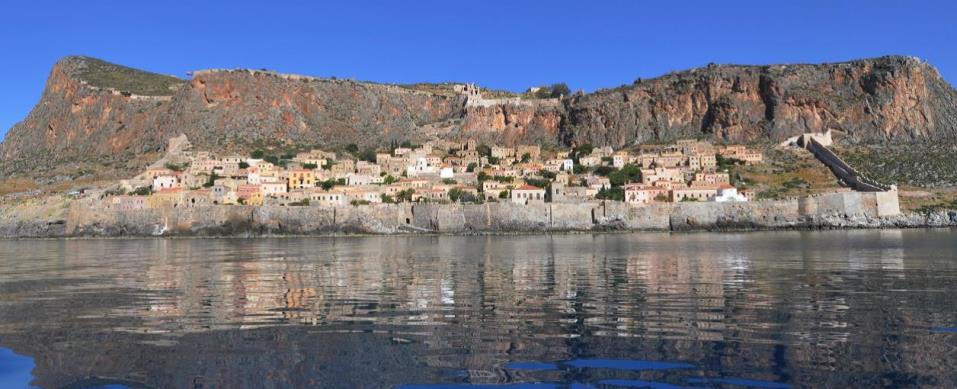 © European Heritage Label
For whom?
The wider public
Children (10-15)

Young people (15-25)
Cultural heritage professionals
And all curious people!
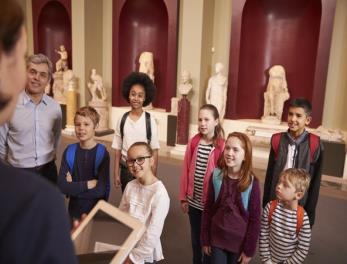 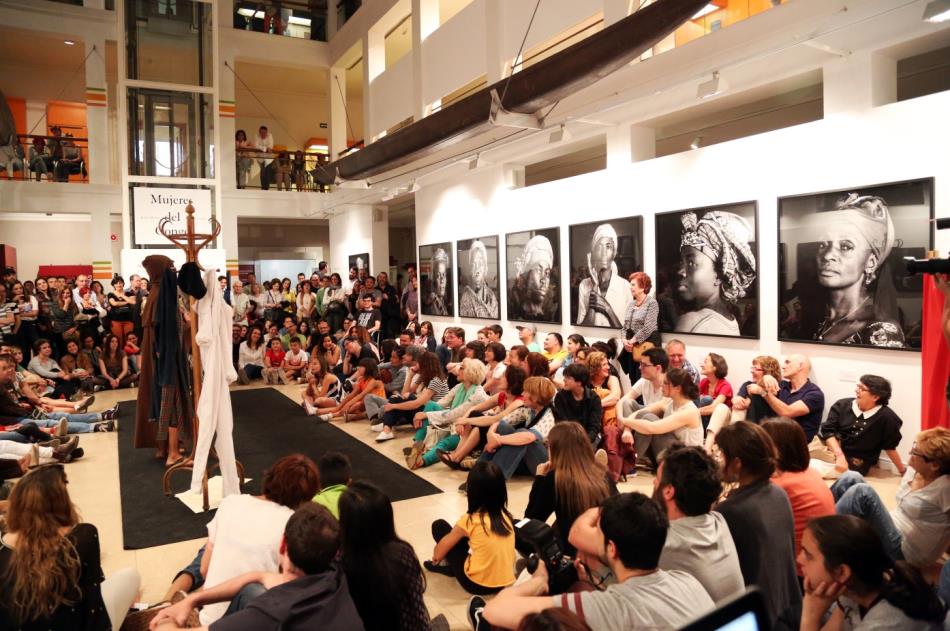 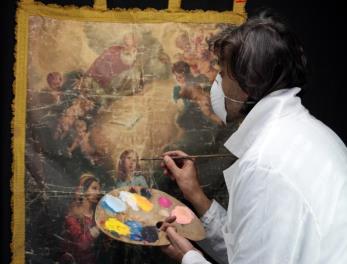 © European Heritage Label
© Javier Rodríguez
© Shutterstock
© Shutterstock
With whom?
Cultural heritage professionals 


International organisations
Member States, regional and local authorities

Civil society
The European Year belongs to all!
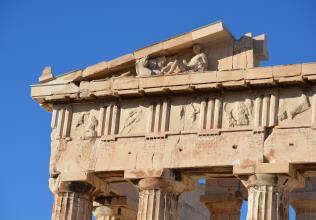 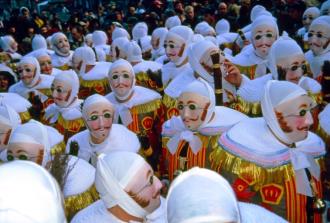 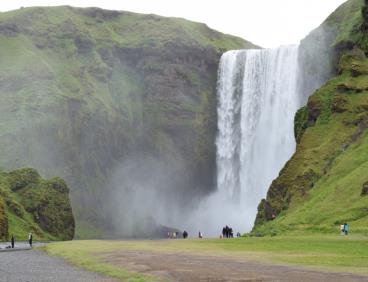 © Shutterstock
© European Heritage Label
© European Heritage Label
© European Commission
© European Commission
© Shutterstock
How?
Management of the Year at national level
National Coordinators manage the Year in Member States.


Supported by Multipliers: Creative Europe desks, Commission and European Parliament representations, cultural heritage stakeholders, the cultural sector, etc.
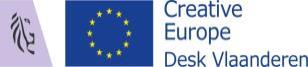 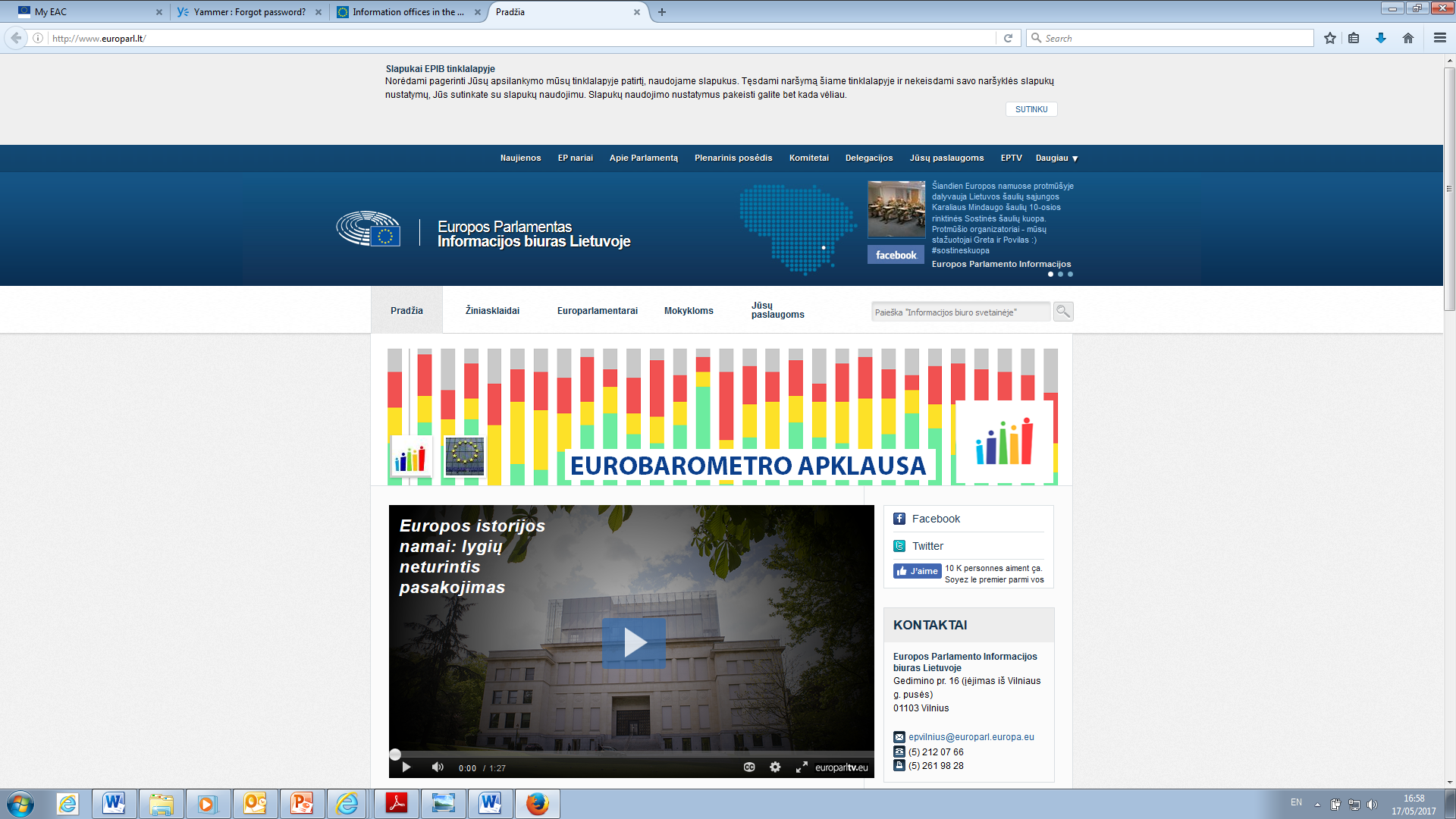 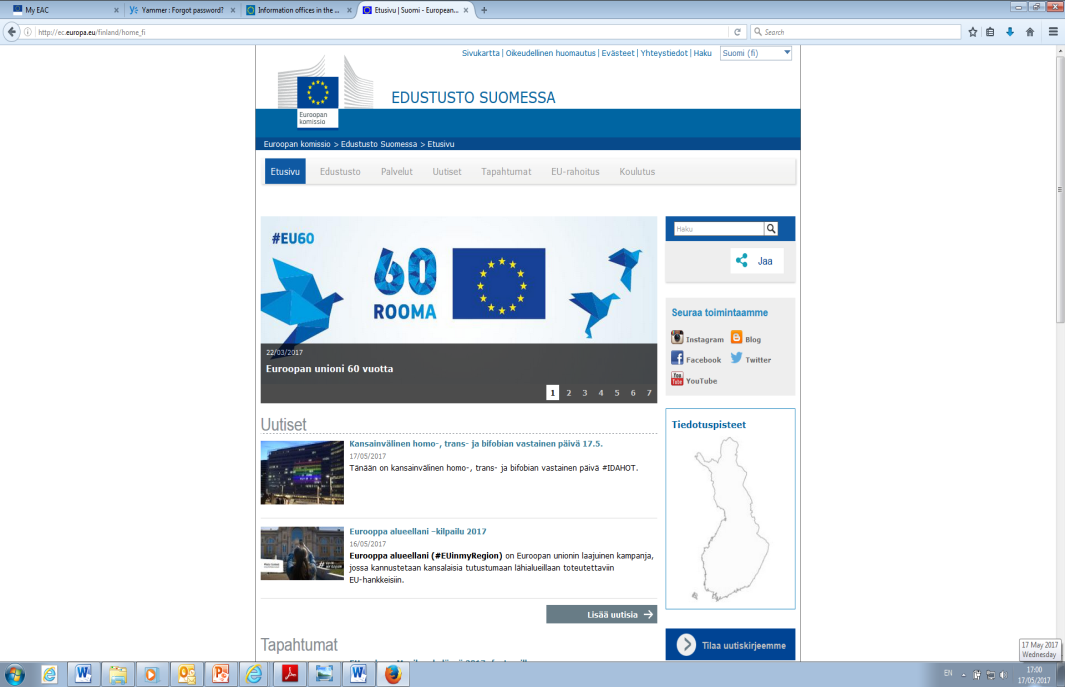 How?
Management of the Year at European level
Joint effort of European Institutions: Commission, Parliament, Council of the EU, European External Action Service, Committee of the Regions and European Economic and Social Committee.

With DG Education and Culture in the lead, it will be a Joint effort of different departments of the Commission, focusing on: education, regional development, social cohesion, environment, tourism, research, audio-visual policy, etc.
How?
Management of the Year at European level
The Commission is assisted by a Committee of stakeholders, composed of 35 representative organisations.
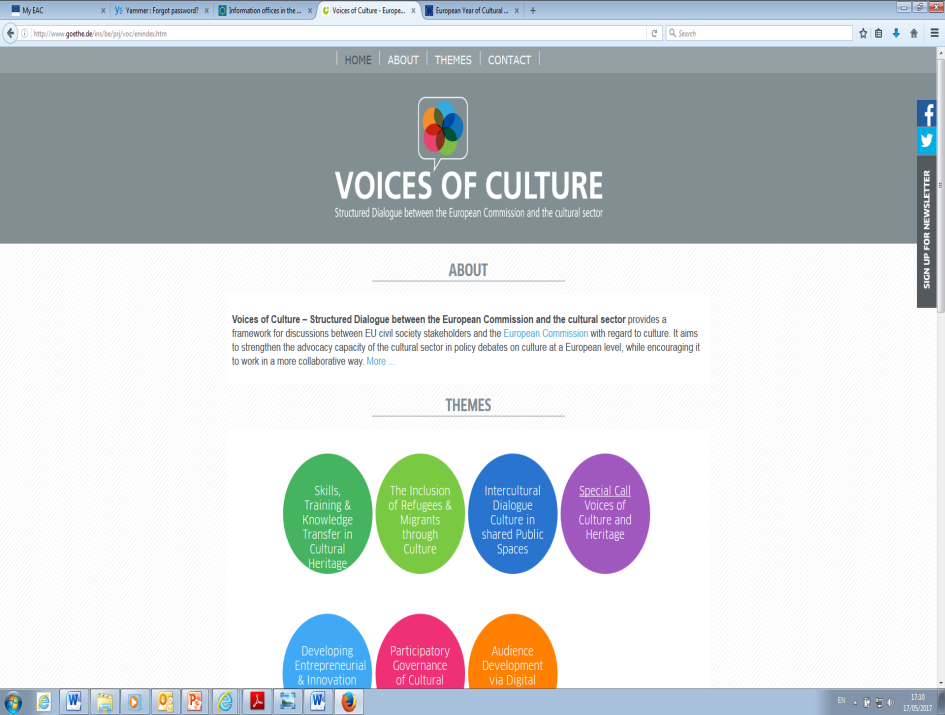 http://www.voicesofculture.eu/
International organisations including UNESCO and the Council of Europe are also closely associated.
How?
Initiatives at European level
Transnational projects and European initiatives

Numerous events, starting with the launch of the Year at the European Culture Forum on 7-8 December 2017
 
Communication campaign and Eurobarometer survey
Key events in 2018
European Culture Forum
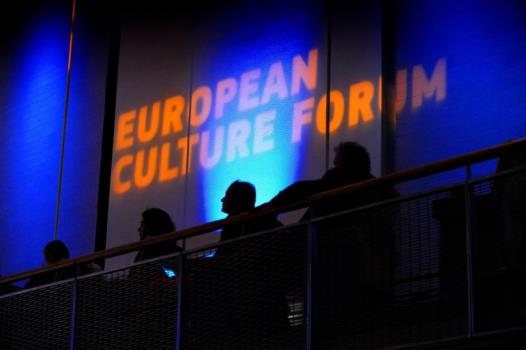 Biannual highly-visible event

The December 2017 edition will be the occasion of the launch of the Year
http://ec.europa.eu/culture/forum/
European Heritage Days

Celebrated yearly in September

Thousands of events and access to rarely opened sites

Over 30 million participants every year
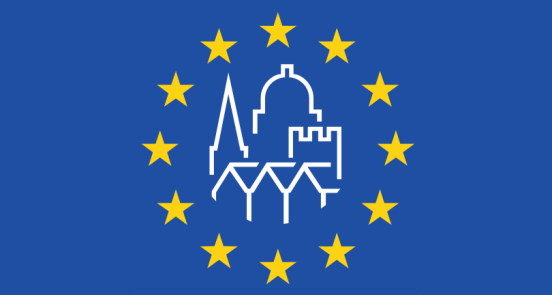 http://www.europeanheritagedays.com/
Key events in 2018
European Heritage Label
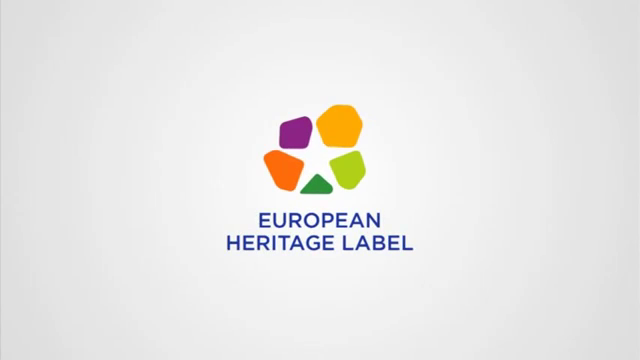 For European sites with symbolic value and historic importance

29 sites designated since 2013
https://ec.europa.eu/programmes/creative-europe/actions/heritage-label_en
European Capitals of Culture 2018
2 designated cities each year since 1985

Highlighting the richness of Europe’s cultural diversity 

2018 Capitals of Culture: Valletta (Malta) and Leeuwarden (the Netherlands)
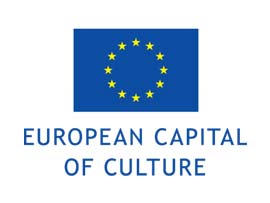 https://ec.europa.eu/programmes/creative-europe/actions/capitals-culture_en
How?
Budget
Total budget of EUR 8 million for 2017 and 2018:

To finance transnational projects through the dedicated Creative Europe call;

To support the implementation of the 10 European initiatives; 

For the Year's communication strategy (Euro-barometer survey, production of toolkits to reach target audiences, etc.).
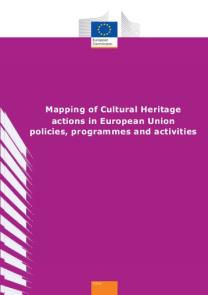 How?



IN ADDITION
Funding for cultural heritage will be available through different EU programmes: 
Erasmus+, 
Horizon 2020, 
COSME, 
Europe for Citizens,
EU structural and cohesion funds, etc.
http://ec.europa.eu/assets/eac/culture/library/reports/2014-heritage-mapping_en.pdf
[Speaker Notes: A dedicated Creative Europe call of 5-7 MIO EU]
Ten European initiatives
Each initiative will cluster a number of projects and actions

They will be implemented by the European Commission in collaboration with key partners (Council of Europe, UNESCO, ICOMOS, etc.) 


These ten highly-visible initiatives will ensure the legacy of the Year after 2018


They answer four main objectives, defining what European cultural heritage stands for…
Shared heritage: cultural heritage belongs to us all  
Heritage at school: children discovering Europe's most precious treasures and traditions 
Youth for heritage: young people bringing new life to heritage
Heritage in transition: re-imagining industrial, religious, military sites and landscapes
Tourism and heritage: responsible and sustainable tourism around cultural heritage
Heritage-related skills: better education and training for traditional and new professions
All for heritage: fostering social innovation and people's and communities participation 
Science for heritage: research, innovation, science and technology for the benefit of heritage
Ten European initiatives responding to 
four objectives
Engagement
Cherishing heritage: developing quality standards for interventions on cultural heritage
Heritage at risk: fighting against illicit trade in cultural goods and managing risks for cultural heritage
Sustainability
Protection
Innovation
For more information:
https://ec.europa.eu/culture/european-year-cultural-heritage-2018_en
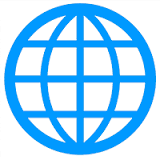 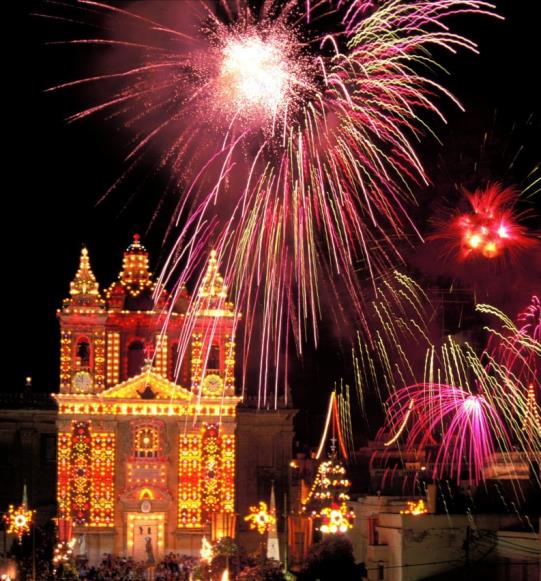 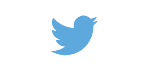 #EuropeForCulture
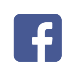 EAC-EYCH2018@ec.europa.eu
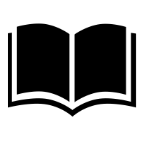 Legal basis